SOCIOLOGIJA HRVATSKOGA DRUŠTVA 5
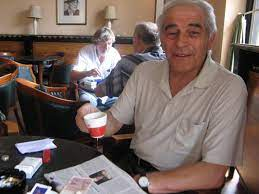 Rade kalanj
doc. dr. sc. Ivan Perkov
Fakultet hrvatskih studija Sveučilišta u Zagrebu
Iz životopisa
Rođen 1940.
diplomirao filozofiju i francuski jezik 1965
1985. doktorirao tezom Sociološka misao Henrija Lefebvrea
Klasične sociološke teorije
Sociologija politike
Ekonomska sociologija
Položaj sociologije
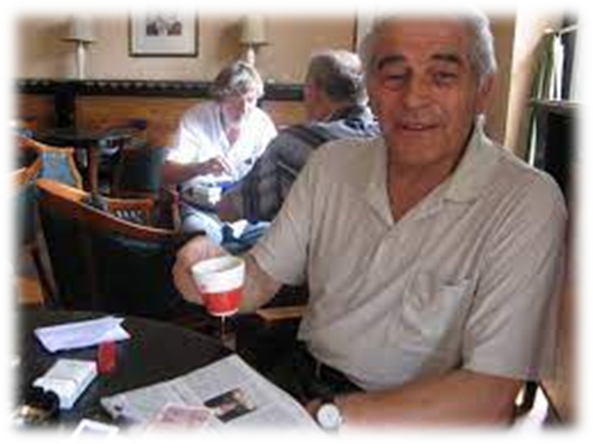 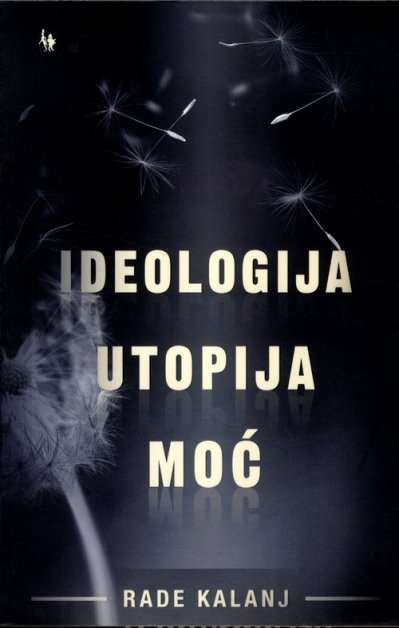 KNJIGE
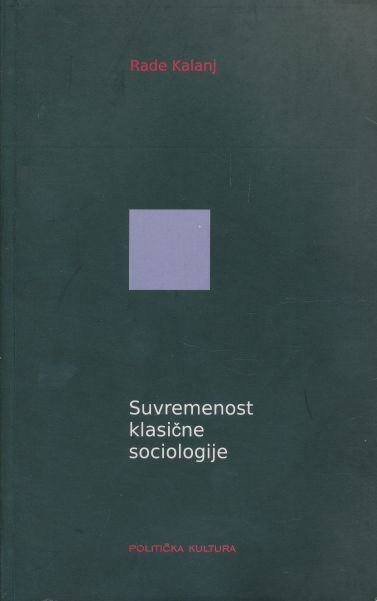 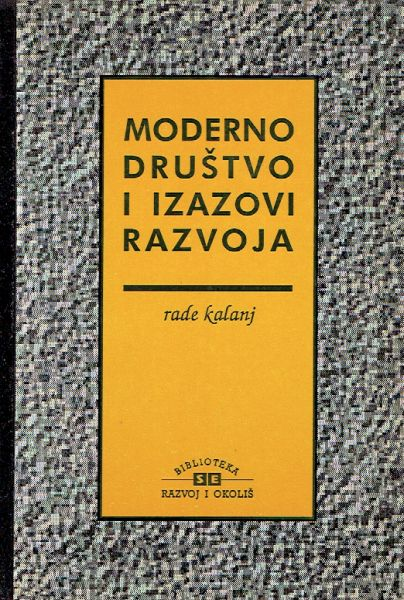 O odnosu prema klasičnoj sociologiji
Dok ideologija, kao društvena pojava, može biti predmetom sociološkog proučavanja i istraživanja, koje pripada području sociologije znanja („sociologija ideologija“), sociologija može biti samo instrumentom postizanja i učvršćivanja ideološke moći.
O odnosu sociologije I ideologije
sociologija
ideologija
Sociologija kao znanost ne snosi, dakle, nikakvu krivnju ni odgovornost za ideološke prerade njezinih autonomnih postignuća. Ona jednostavno ne priznaje sudište ideologije.
O odnosu kulture I moći
TRI DOMINANTNA PRISTUPA KULTURNOJ PROBLEMATICI
SOCIOLOGISTIČKI
SOCIOLOANTOROPLOŠKI
SOCIOPOLITOLOŠKI (sve dominantniji – povezuje kulturu i moć)
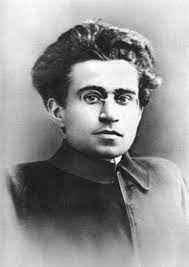 ANTONIO GRAMSCHI – KULTURNA HEGEMONIJA
 kulturni procesi s pomoću kojih vladajuće elite konstruiranjem ideologija, vjerovanja i vrijednosti opravdavaju i time mentalno pokoravaju podčinjene, održavajući tako postojeći sustav moći.
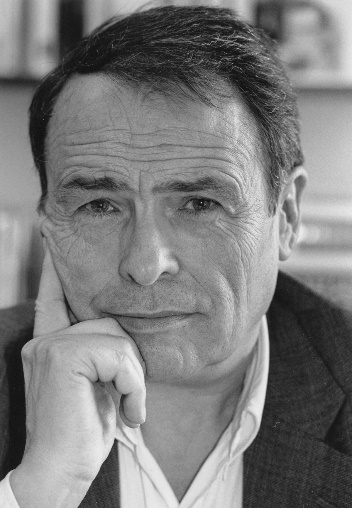 PIERRE BOURDIEAU – SIMBOLIČKI I KULTURNI KAPITAL
Kultura je autonomna zbilja, ali je njezin socijalni ulog toliko velik da je socijalni akteri  shvaćaju kao važno područje moći
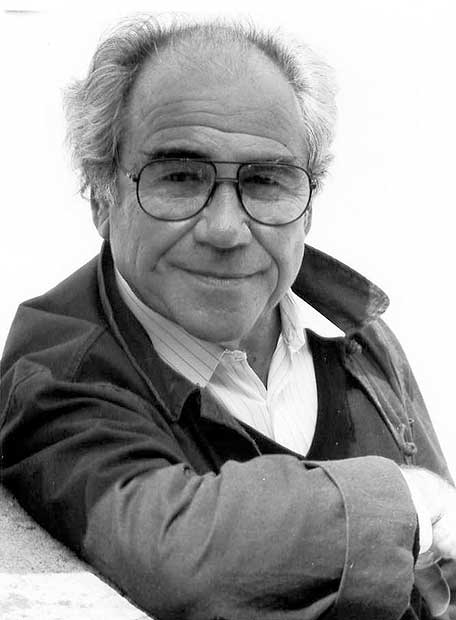 JEAN BAUDRILLARD – DRUŠTVO SPEKTAKLA
Proizvodnja znaka postaje temeljni oblik proizvodnje, dolazi do političke ekonomije znaka I simboličke razmjene
O posebnim sociologijama
Ferrarotti navodi i najvažnijim prinosima ilustrira četrnaest posebnih sociologija odnosno posebnih područja sociološke znanosti:
O tržištu I ekonomskoj sociologiji
U Povijesti ekonomske analize, jednom od svojih ključnih i za sve društvene znanosti poučnih djela, Schumpeter polazi od stajališta da cjelinu ekonomske analize tvore četiritemeljna područja: ekonomska povijest, ekonomska teorija, statistika (statističke metode) i ekonomska sociologija.
Pod ekonomskom sociologijom podrazumijevamo deskripciju i interpretaciju – ili interpretativnu deskripciju – ekonomski relevantnih institucija, uključujući navike i oblike ponašanja, kao što su vlast, vlasništvo, privatno poduzeće, običaji ili takozvano racionalno ponašanje (Schumpeter, 1989:293)
„Supstantivno značenje ekonomije proizlazi iz čovjekove životne ovisnosti o prirodi i o svojim bližnjima. Riječ je o odnosu spram prirodne i društvene okoline, što rezultira pribavljanjem sredstava za zadovoljavanje materijalnih potreba“ (Polanyi, 1992:29)
Na ekonomskom planu ta pojava stvara rast bez presedana. Na društvenom planu posljedice su bile razorne: bezostatno podređena jarmu ekonomije zapadna su društva bila potpuno razorena. Ideja tržišta koje se samo prilagođava implicira „čistu utopiju“ i „takva institucija nije mogla postojati duže vrijeme, a da ne uništi ljudsku i prirodnu supstanciju društva; ona bi bila fizički uništila i preobrazila njegovo okružje u pustoš.
Sociološki pristup naglašava da procesi uspostave i djelovanja tržišta ne uključuju samo nositelje ponude i potražnje te da se ne iscrpljuju samo u cirkulaciji roba. Taj pristup nastoji opisati sveaktere koji djeluju na određenom tržištu, a to znači ne samo nositelje ponude i potražnje nego i raznorazne posrednike, nositelje propisa i pravila, itd
Povećanje podjele rada za Smitha je prva poluga ekonomskog razvoja a budući da ona izravno ovisi o opsegu tržišta to ipak znači da, u kauzalnom nizu koji objašnjava podjelu rada, tržište zauzima određujuće mjesto.
Tržište je društveno konstruirani mehanizam i treba ga promatrati kao društvenu strukturu.
Weber je smatrao da o tržištu treba govoriti čim većina sudionika u razmjeni stupi u konkurenciju za što bolje razmjenske šanse.
Ekonomska sociologija razmatra interesno ponašanje aktera, ali ga razmatra u tom društveno-konstrukcijskom sklopu. No ona ne ostaje samo na strukturalnim određenima tržišta kao društvene konstrukcije nego ga promatra i kao „arenu“ društvenih odnosa.